CREATIVE INFLUENCES
EXHIBITION CURATORS: SARA KAPLAN & JILL LAKE
April 28, 2014
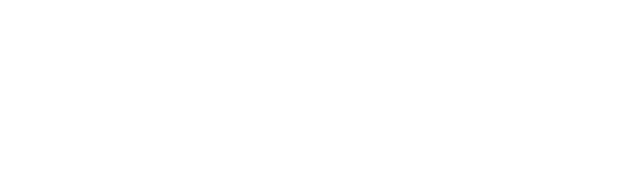 CREATIVE INFLUENCES
Biology
Welcome to the Exhibition
The Creative Influences exhibition examines six factors that influence, support, and contribute to creativity. In six galleries, one may explore the lives and work of six individuals whose creativity derives from those influences.
Environment
Nature
Nurture
Play
Socio-Economic
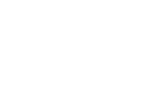 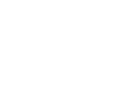 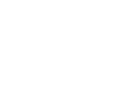 Creative Influences
April 28
2
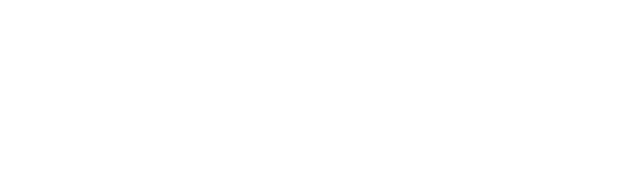 CREATIVE INFLUENCES
Biology
Environment
Nature
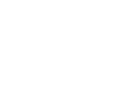 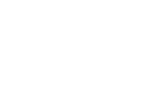 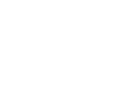 Creative Influences
April  28
3
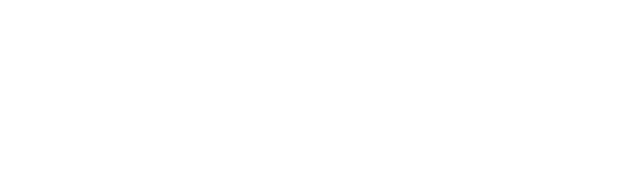 CREATIVE INFLUENCES
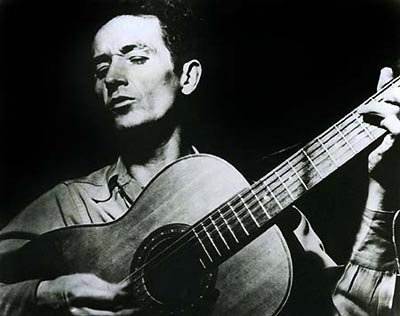 Nurture
Play
Socio-Economic
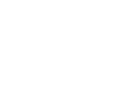 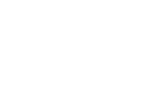 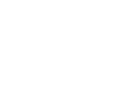 Creative Influences
April  28
4
Gallery No. 1
BIOLOGICAL DETERMINANTS
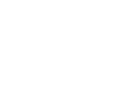 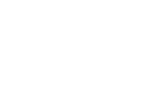 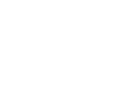 Creative Influences
April  28
5
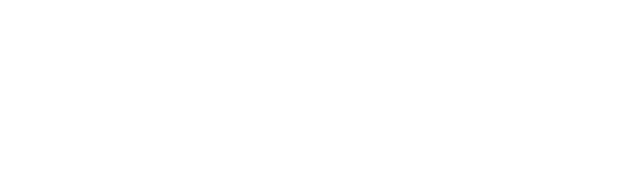 CREATIVITY, AUTISM & ASPERGER’S SYNDROME
“Asperger’s syndrome and high-functioning autism are highly genetic disorders. There appears to be an overlap between the constellation of genes for Asperger’s syndrome/high-functioning autism and artistic creativity.” – Michael Fitzgerald, The Genesis of Artistic Creativity, 2005
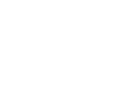 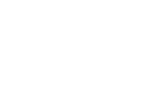 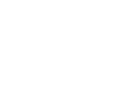 Creative Influences
April  28
6
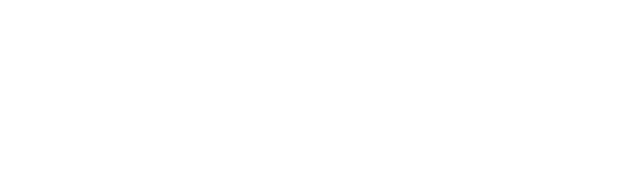 BIOLOGICAL DETERMINANTS
Temple Grandin, Ph.D.  (1947 - )
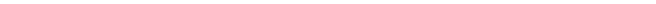 A professor of animal sciences at Colorado State University, she is one of the world’s most accomplished adults with autism. Dr. Grandin has used insights gained from her autism to understand animal behavior. She created innovations in livestock handling that have revolutionized food-animal welfare. TIME Magazine named her one of the 100 most influential people in the world in 2010.
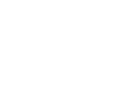 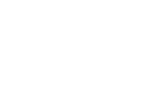 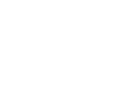 Creative Influences
April  28
7
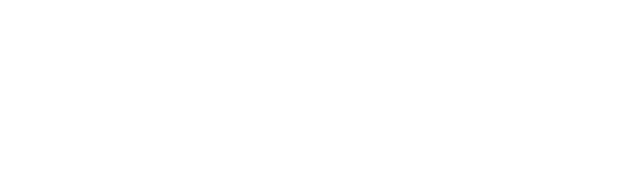 DR. GRANDIN’S INNOVATIONS
Squeeze Machine
Ranch Cattle Handling
Feedyard System
Slaughter Plants
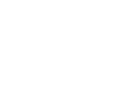 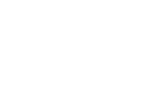 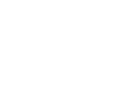 Creative Influences
April  28
8
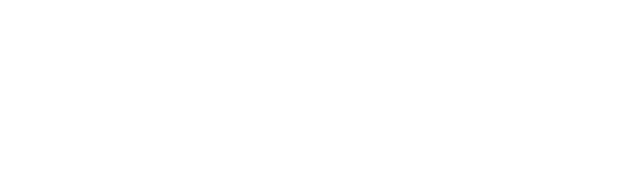 DR. GRANDIN’SINNOVATIONS
The Squeeze Machine
Livestock Handling Designs
As a hypersensitive person, Dr. Grandin craved the sensation of being hugged as a child. But, she always pulled away, finding actual hugging to be overwhelming. At age 18, she created the Squeeze Machine for herself. As a researcher, she tested later versions of the machine on human and animal subjects.
Grandin Livestock Handling Systems, Inc., based in Fort Collins, Colorado, is an international design and consulting company specializing in handling system design and animal behavior consulting. The company combines construction engineering and principles discovered by animal behavior research to ensure the humane treatment of all livestock, wildlife, and zoo species.
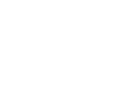 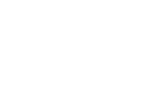 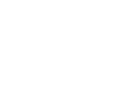 Creative Influences
April 28
9
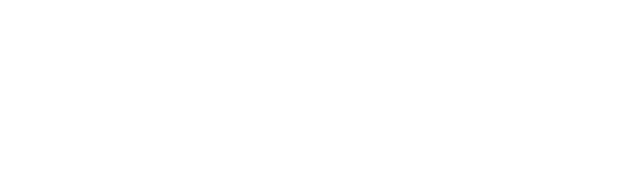 THE WORLD NEEDS ALL KINDS OF MINDS
Temple Grandin
TED2010
http://www.ted.com/talks/temple_grandin_the_world_needs_all_kinds_of_minds
February 2010
Creative Influences
April 28
10
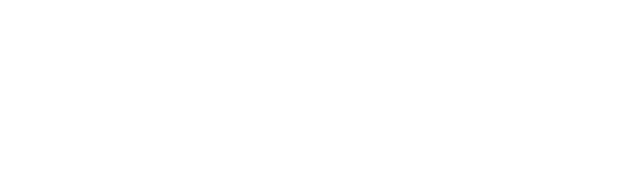 DR. GRANDIN SAYS:
“I'm a visual thinker, not a language-based thinker. My brain is like Google Images.”
“Every design problem I've ever solved started with my ability to visualize and see the world in pictures.”
“Genetic traits that can cause severe disabilities also provide the giftedness and genius that has produced some of the world’s greatest art and scientific discoveries.”
“Who do you think made the first stone spears? The Asperger guy. If you were to get rid of all the autism genetics, there would be no more Silicon Valley.”
How Her Brain Works
How She Creates
On Genetics & Creativity
On Innovation
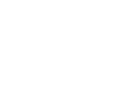 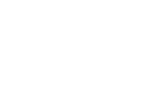 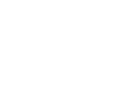 Creative Influences
April  28
11
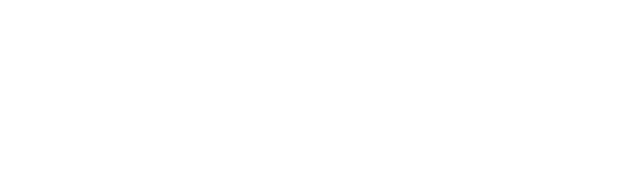 DR. GRANDIN SAYS
“People feed, shelter, and breed cattle and hogs, and in return the animals provide food and clothing. We must never abuse them, because that would break an ancient contract. We owe it to animals to give them decent living conditions and a painless death.” 
– Temple Grandin,Thinking in Pictures: My Life with Autism
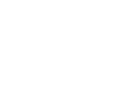 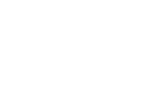 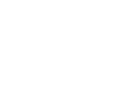 Creative Influences
April 28
12
Gallery No.  2
ENVIRONMENT
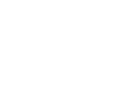 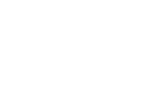 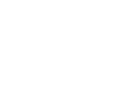 Creative Influences
April  28
13
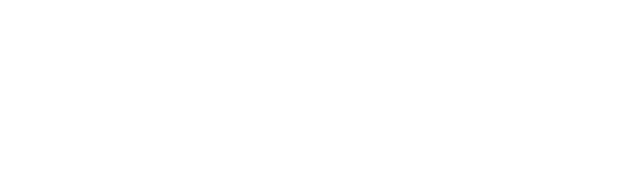 ENVIRONMENT:Definitions & Perceptions
What construes an “environment?”
The physical setting
The family
The school or workplace
The field of endeavor

The culture
	−learned and socially transmitted
	−often identified at the societal level
	−follows geopolitical boundaries
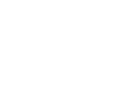 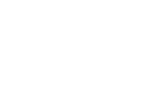 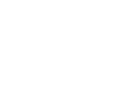 Creative Influences
April 28
14
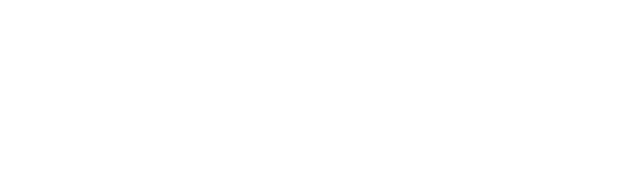 ENVIRONMENT: Cultural Perceptions
Western Conceptions of Creativity
Eastern Conceptions of Creativity
-Defined as the ability to produce work that is novel and appropriate (Stein, 1953).
-Has a relationship to an observable product (Hughes & Drew, 1984).
-Can be assessed by an appropriate group of judges, either peers or experts (Lubart, 1990).
-Less focused on Innovative Products.
-Involves a state of personal fulfillment, a connection to a primordial realm, or the expression of an inner essence or ultimate reality (Lubart, 1990).
-Connected more to the idea of self-actualization.
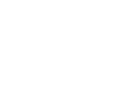 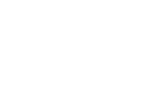 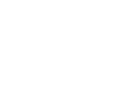 Creative Influences
April 28
15
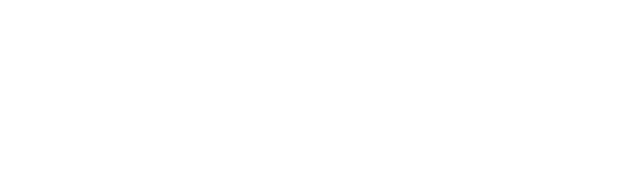 ENVIRONMENT
Yasmina Johnston   (1987 -  )
Yasmina Johnston is an Islamic fashion designer whose work is directly influenced by the cultural environment in which she grew up.
“The Abaya is a garment commonly worn to preserve modesty for religious purposes.  The Abaya to me is visually very beautiful and has a deep, powerful, and emotional representation.  The Abayas that I design remain classic, yet at the same time, fashion forward.”
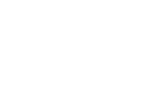 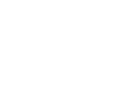 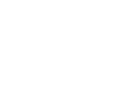 Creative Influences
16
April 28
YASMINA’S DESIGNS
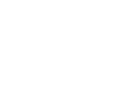 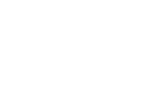 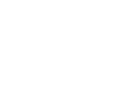 Creative Influences
April 28
17
Gallery No. 3
NATURE
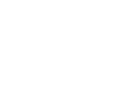 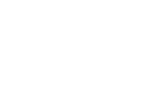 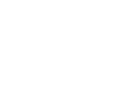 Creative Influences
April  28
18
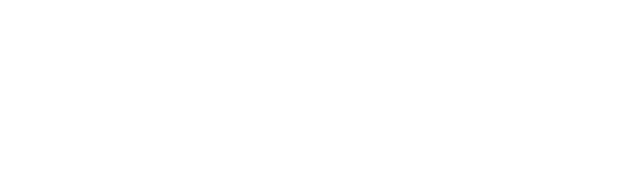 NATURE
On the dichotomy between our technological world and our natural world:
“There is a cognitive advantage to be realized if we spend time immersed in a natural setting. We anticipate that this advantage comes from an increase in exposure to natural stimuli that are both emotionally positive and low-arousing and a corresponding decrease in exposure to  attention demanding technology, which regularly requires that we attend to sudden events, switch amongst tasks, maintain task goals, and inhibit irrelevant actions.”
Atchley RA, Strayer DL, Atchley P (2012) Creativity in the Wild: Improving Creative Reasoning through Immersion in Natural Settings. PLoS ONE 7(12): e51474. doi:10.1371/journal.pone.0051474
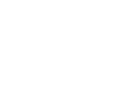 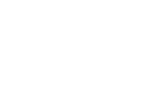 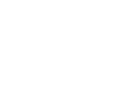 Creative Influences
April  28
19
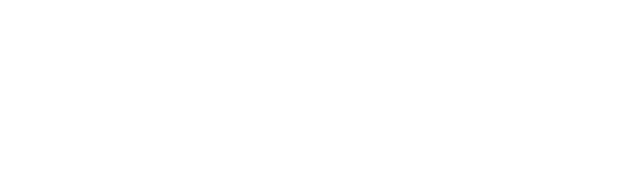 NATURE: Our World Inspires Us
The Wilderness
Weather
Geology
Space
Water
Ecosystems
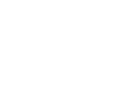 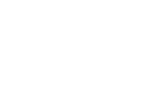 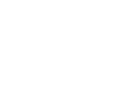 Creative Influences
April 28
20
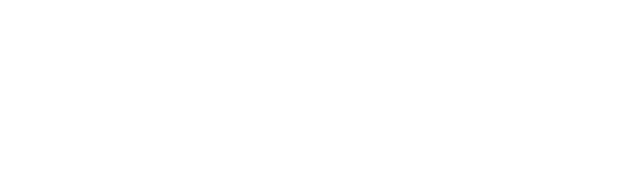 NATURE
John Luther Adams   (1953 - )
From His Official Biography:
John Luther Adams is an American composer whose music is inspired by nature, especially the landscapes of Alaska where he has lived since 1978. His orchestral work “Become Ocean” was honored with the 2014 Pulitzer Prize for Music.
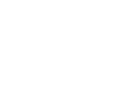 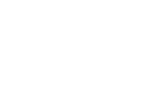 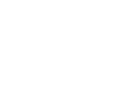 Creative Influences
April 28
21
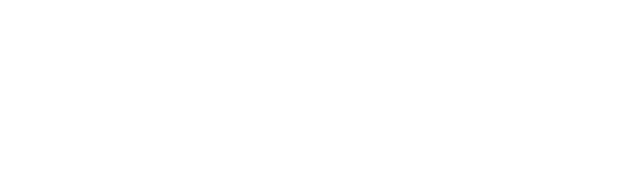 NATURE
John Luther Adams on Nature and Creativity:
Links to John Luther Adams’ Music:
“Curiosity. Wonder. It’s that energy that moves around. Early in my life, it might be in bird songs, and then I start listening to the habitats in which the birds are singing, and that becomes an obsession with landscape. Then I’m exploring the landscapes of the Arctic and starting to understand a little bit of the history and to feel a little bit of the presence of the people who have lived in the Arctic for countless centuries. It becomes sonic geography, a piece like Earth and the Great Weather. Then somehow I’m listening and making field recordings in the Arctic and my ear, which has been tuned to animal calls or bird songs—the more poetic dimensions of the soundscape—becomes fascinated with the noisier, more complex elements: wind, waterfalls, ice sounds, thunder.”
https://www.youtube.com/watch?v=uhTusoemAdI
https://www.youtube.com/watch?v=Zpj9tGjKVLY
https://www.youtube.com/watch?v=S3X_WdtLx-E
https://www.youtube.com/watch?v=ViyldrW7ag4
https://www.youtube.com/watch?v=QoOfyNZQsUE
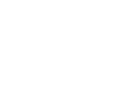 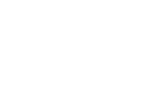 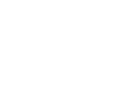 Creative Influences
April 28
22
Gallery No. 4
NURTURE
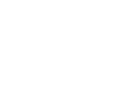 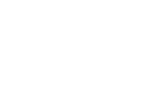 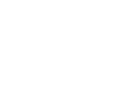 Creative Influences
April  28
23
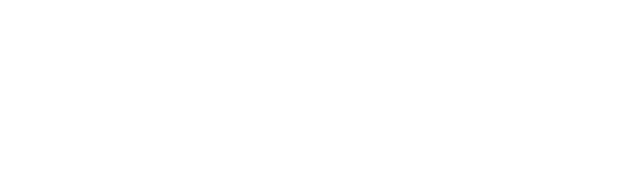 NURTURE
Benjamin S. Bloom and Lauren A. Sosniak examined the home environment and early training of accomplished pianists, sculptors, swimmers, tennis players, mathematicians, and research neurologists. They discovered that the person’s parents were almost entirely responsible for nurturing early interests and helping develop the child’s skills. Typically, one or both parents were interested in the area, and usually were skilled and experienced themselves. The parents usually served as role models; they were living illustrations of the personality and lifestyle of experts in the domain. The children essentially could not resist exploring and participating in the particular talent area – it was expected and accepted as proper (Davis, 106).
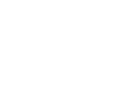 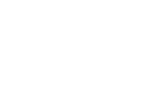 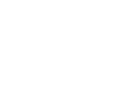 Creative Influences
April 28
24
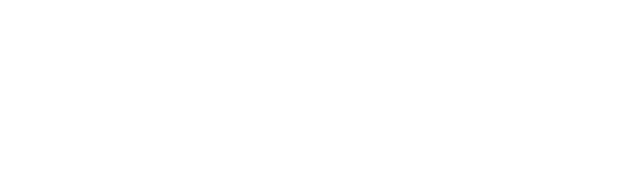 NURTURE
Rufus Wainwright (1973 - )
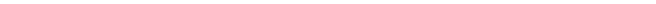 Son of Canadian songstress Kate McGarrigle and prolific folk singer Loudon Wainwright III, Wainwright is a vocalist, songwriter, and composer of two operas. His sister Martha Wainwright, half-sister Lucy Wainwright Roche, and his aunt Anna McGarrigle are folk singers. He began playing the piano at age six. As a teen, he performed with "The McGarrigle Sisters and Family."
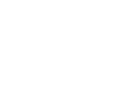 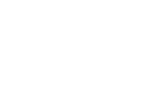 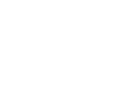 Creative Influences
April  28
25
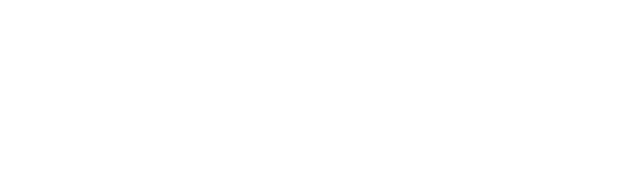 NURTURE
Albums
Garland Tribute Concert
Films
Operas
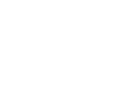 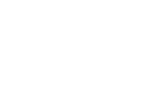 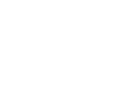 Creative Influences
April  28
26
SELECTED PERFORMANCES
Rufus Wainwright, Martha Wainwright, Loudon Wainwright III, and Lucy Wainwright Roche perform “One Man Guy.”
Rufus Wainwright, Martha Wainwright, and cousins perform “Tosca”  as children in home videos.
Video for “Out of the Game,” created with Instagram photos submitted by fans to link to words in the song’s lyrics.
Rufus Wainwright performs Leonard Cohen’s song “Hallelujah” at The Fillmore in San Francisco.
Creative Influences
April 28
27
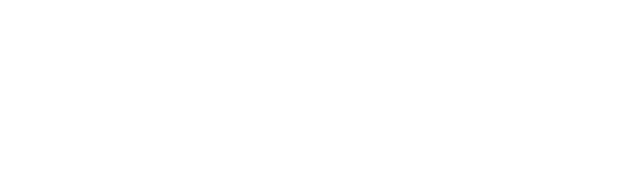 THE INFLUENCE OF FAMILY
WAINWRIGHT DISCUSSES HIS MOTHER’S LEGACY
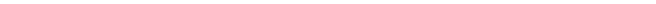 “My mother's songs are really turning out to be masterpieces. I have inherited this incredible legacy and am so fortunate to bathe in her sensibilities. It is tinged with tragedy. I'd much rather she was here in person, but there is still a positive force to come out of her death and that is having the gift of music that she gave.”
 Right: The McGarrigle-Wainwright clan at the Newport Folk Festival.
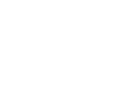 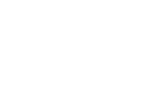 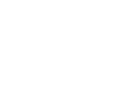 Creative Influences
April  28
28
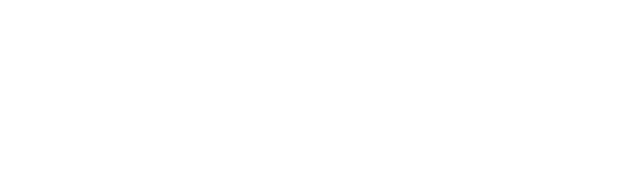 THE INFLUENCE OF FAMILY
WAINWRIGHT’S DAUGHTER
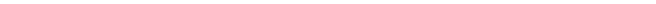 Wainwright is the father of Viva Wainwright Cohen, born in 2011. Viva’s mother is Lorca Cohen, daughter of legendary songwriter Leonard Cohen. In this video, Wainwright performs, “Montauk,” a song written for Viva. The song imagines Viva as an adult, visiting her fathers in Montauk, New York in the future. 
Right: Jörn Weisbrodt, Rufus Wainwright, Viva Wainwright Cohen, and Lorca Cohen, on Weisbrodt’s and Wainwright’s wedding day in August 2012.
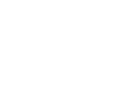 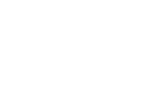 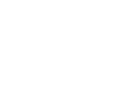 Creative Influences
April  28
29
Gallery No. 5
PLAY
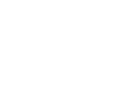 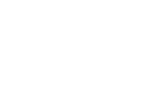 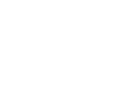 Creative Influences
April  28
30
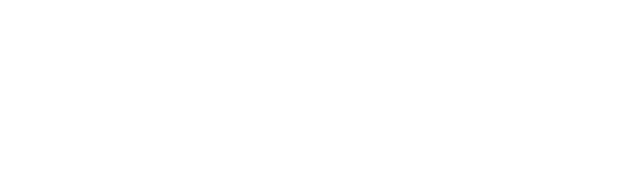 PLAYFULNESS & CURIOSITY
Intellectual playfulness – finding pleasure in playing with ideas – appears often to be a characteristic of creative adults . . . . There is a great deal of whimsy and play, for example in much of the thinking that scientists do – a considerable amount of toying with ideas and fantasizing – imagining oneself, for example, riding on a photon at the head of a beam of light   (Nickerson, 1999). 
Einstein attributed his formulation of the theory of relativity in part to the fact that he kept asking himself questions about space and time that only children wonder about (Holton, 1973).
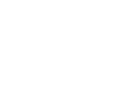 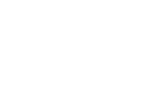 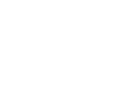 Creative Influences
April  28
31
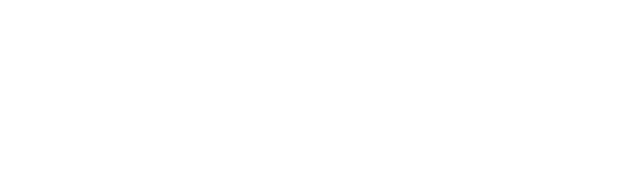 MASTER OF PLAY
Richard Feynman, Ph.D. (1918-1988)
A physicist, extraordinary teacher, showman, master safecracker, musician, artist, and Nobel Laureate. He was known for his unbridled curiosity and humor. He assisted in the development of the atomic bomb, expanded the understanding of quantum electrodynamics, translated Mayan hieroglyphics, and cut to the heart of the space shuttle Challenger disaster.
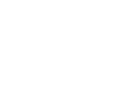 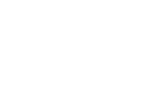 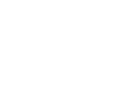 Creative Influences
April  28
32
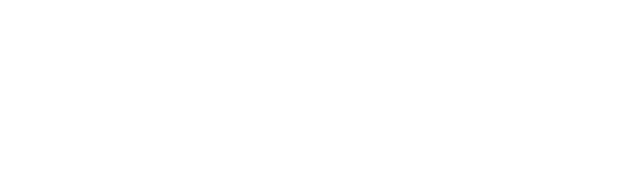 PLAY
Feynman’s Diagrams
Feynman is renowned for The Feynman Lectures on Physics, given at the California Institute of Technology, where he taught for 30 years. He conceived of diagrams to illustrate what was really happening to particles in the quantum-mechanical world. This diagram illustrates what might happen when one electron approaches from bottom left, and the other from bottom right.
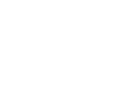 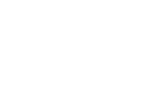 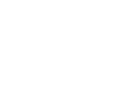 Creative Influences
April 28
33
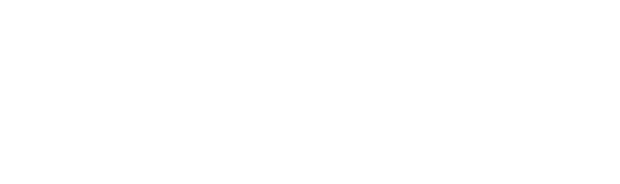 PLAYING WITH A WOBBLING PLATE LEADS TO DISCOVERY
From Feynman
Written by Jim Ottaviani
Art by Leland Myrick
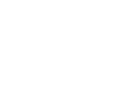 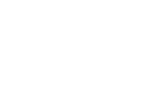 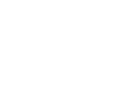 Creative Influences
April  28
27
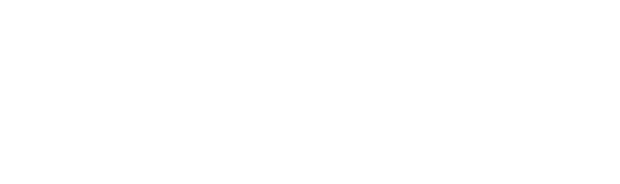 THE PRIZE IS THE PLEASURE OF FINDING THINGS OUT
“I went on to work out equations of wobbles. Before I knew it, I was “playing” – working, really – with the same old problem that I loved so much. I had stopped working on it when I went to Los Alamos. It was effortless. It was easy to play with these things.  It was like uncorking a bottle. Everything flowed out effortlessly. I almost tried to resist it! There was no importance in what I was doing, but ultimately there was. The diagrams and the whole business that I got the Nobel Prize for came from that piddling around with the wobbling plate.”
 – Richard Feynman
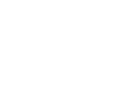 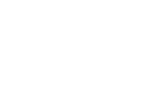 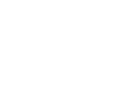 Creative Influences
April  28
35
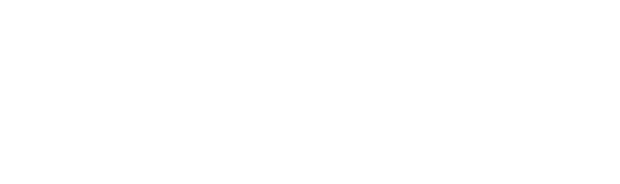 THE PRIZE IS THE PLEASURE OF FINDING THINGS OUT
Feynman was one of the most remarkable and gifted theoretical physicists of any generation. He was also known as the “Great Explainer” because of his passion for helping non-scientists to imagine something of the beauty and order of the universe as he saw it. His insatiable curiosity and humor are captured in the BBC Horizon film “No Ordinary Genius.” In the BBC series “Fun to Imagine,” Feynman looks at the mysterious forces that make ordinary things happen. He explains why rubber bands are stretchy, why tennis balls can’t bounce forever, and what you’re really seeing when you look in a mirror.
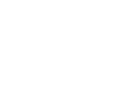 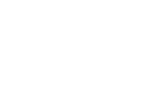 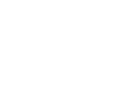 Creative Influences
April  28
36
Gallery No. 6
SOCIO-ECONOMIC FACTORS
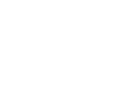 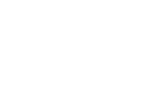 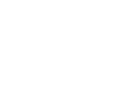 Creative Influences
April  28
37
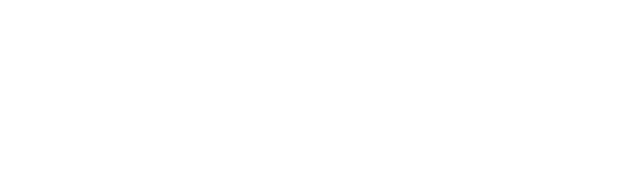 SOCIO-ECONOMIC FACTORS
Creativity is Context-Dependent
The Systems Model
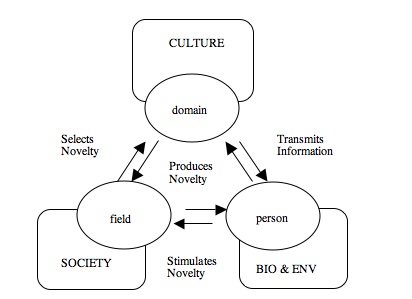 Socio-Economic determinants such as race, class, and gender have great bearings on the construct of creativity in individuals.
Change and globalization provide a constant impetus for innovation and creativity.
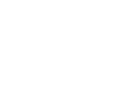 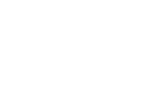 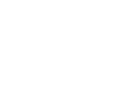 Creative Influences
April 28
38
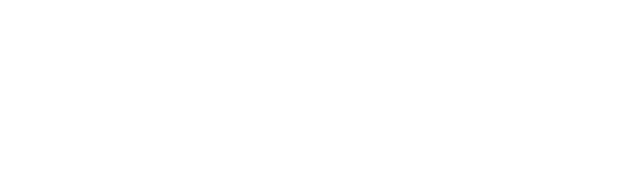 SOCIO-ECONOMIC FACTORS
Woody Guthrie   (1912-1967)
An American Singer-Songwriter and Folk musician whose work was directly inspired by his experiences during the Great Depression, World War II, and the Vietnam War.  His politically-charged lyrics combined an incredible creative talent with a passion for democracy and equality that have had a lasting impact.
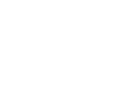 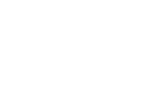 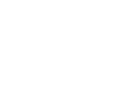 Creative Influences
April 28
39
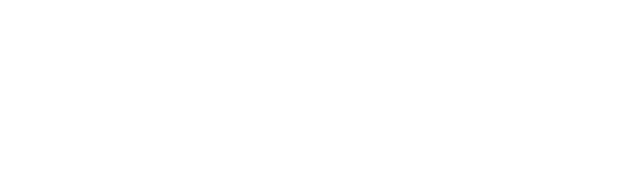 SOCIO-ECONOMIC FACTORS
Woody Guthrie on his politically charged music and lyrics:
"There's several ways of saying what's on your mind. And in states and counties where it ain't any too healthy to talk too loud, speak your mind, or even to vote like you want to, folks have found other ways of getting the word around. One of the mainest ways is by singing. Drop the word 'folk' and just call it real old honest to god American singing. No matter who makes it up, no matter who sings it and who don't, if it talks the lingo of the people, it's a cinch to catch on, and will be sung here and yonder for a long time after you've cashed in your chips.”
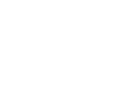 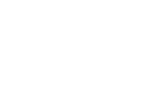 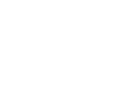 Creative Influences
April 28
40
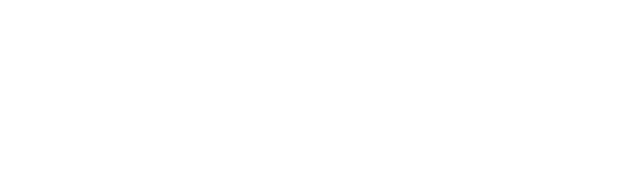 SOCIO-ECONOMIC FACTORS:  Click the image to hear the song
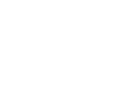 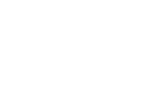 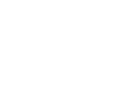 Creative Influences
April 28
41
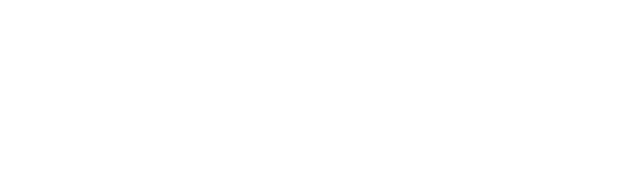 MULTIPLE INFLUENCES
The individuals at the center of this exhibition are each spurred by more than just one creative influence. For example:
Dr. Temple Grandin’s creativity was nurtured by her mother, teachers, professors, and a talented draftsman named David who taught her how to make perspective drawings.
Dr. Richard Feynman’s creativity was nurtured by his father, who taught Feynman observe the natural world with curiosity and wonder.
Rufus Wainwright was nurtured as a singer and songwriter by his musical family. His creative work is also influenced by fairy tales, operas, past and current relationships, and social issues.
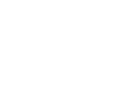 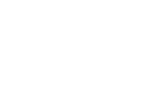 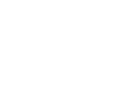 Creative Influences
April 28
42
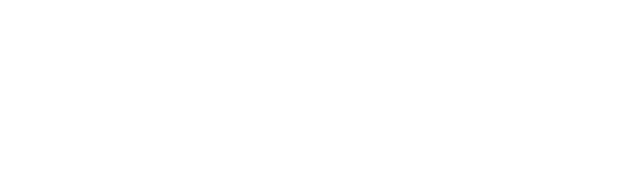 MULTIPLE INFLUENCES
The individuals at the center of this exhibition are each spurred by more than just one creative influence. For example:
 Yasmina Johnston was not only influenced by her culture, but also the fashion designers of Dubai whose work greatly influenced her own through their designs of intricacy and beauty.
 John Luther Adams, in addition to being inspired by the Alaskan wilderness, also moved around a lot as a youth and found that his environment had a huge impact on his appreciation of the land.
 Woody Guthrie was always a keen observer of the world around him and grew up listening and musically nurtured by his parents when they’d perform Western songs, Indian songs, and Scottish Folk songs.
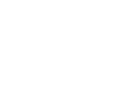 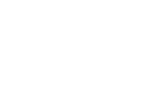 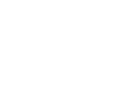 Creative Influences
April 28
43
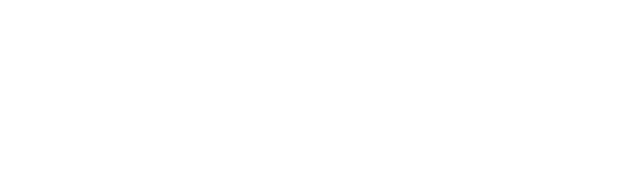 ADDITIONAL RESOURCES
JOHN LUTHER ADAMSwww.johnlutheradams.com
RICHARD FEYNMAN, PH.D.http://www.richard-feynman.net/videos.htm
TEMPLE GRANDIN, PH.D.www.templegrandin.com
WOODY GUTHRIEwww.woodyguthrie.org
YASMINA JOHNSTONhttp://lamodedallas.com/tag/yasmina-johnston/
RUFUS WAINWRIGHTwww.rufuswainwright.com
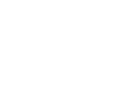 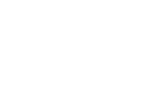 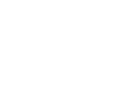 Creative Influences
April  28
44